Interaction region design for the partial double ring scheme
Yiwei Wang, Xiaohao Cui, Dou Wang, Feng Su,
Sha Bai, Huiping Geng, Yuan Zhang, Jie Gao

CEPC AP meeting, 19 Feb 2016
Primary parameter for CEPC double ring（wangdou20160325）
ARC lattice
60/60 degree
156 cells in each section
55km
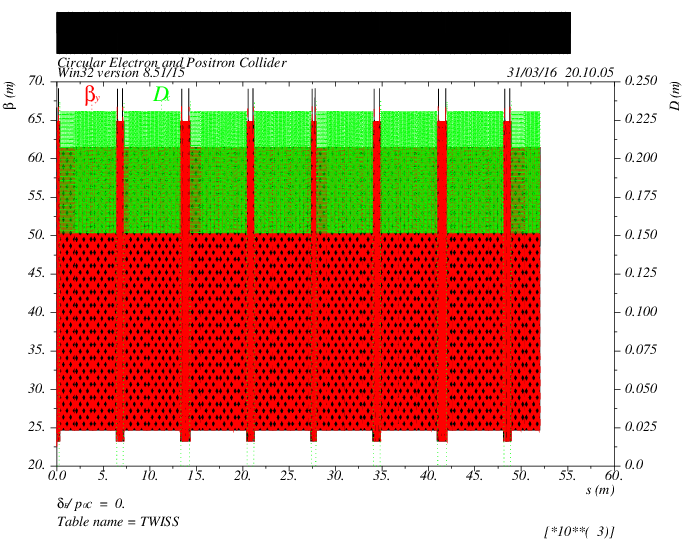 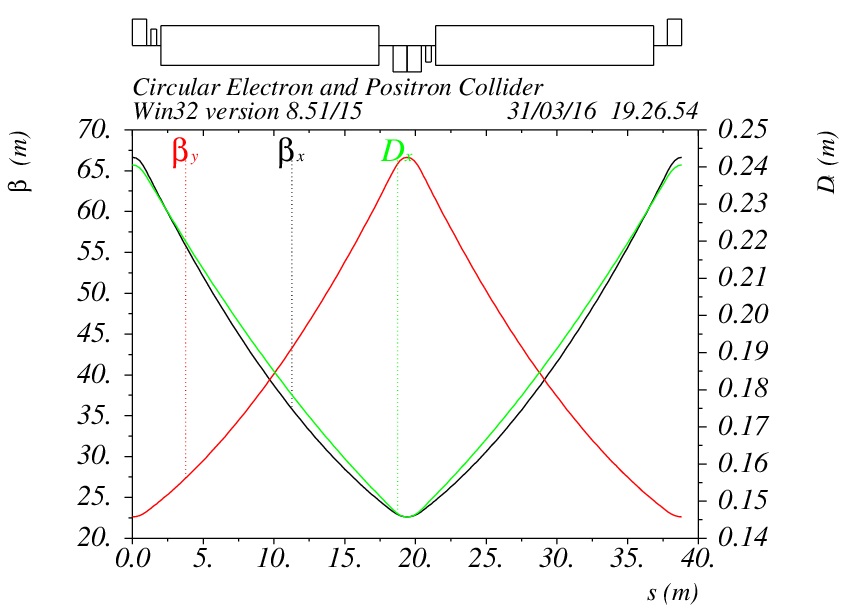 Tune shift
tune vs. dP/P
Second order chromaiticity arise due to stronger focusing
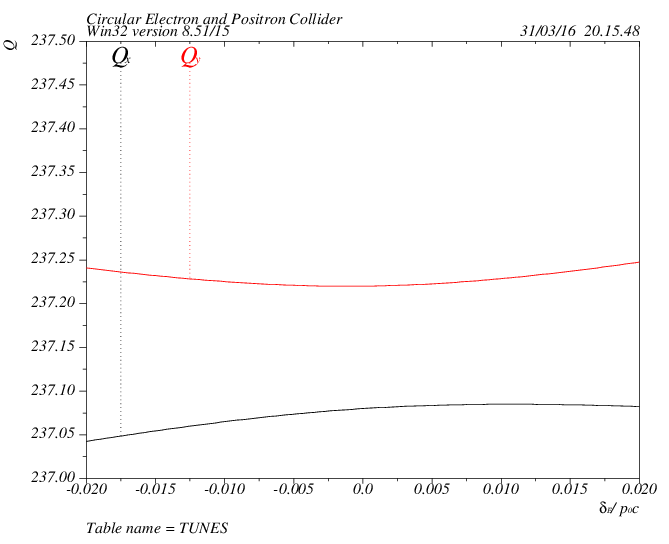 2 families in ARC
IR lattice
Additional sextupole for 3rd order chromaticity
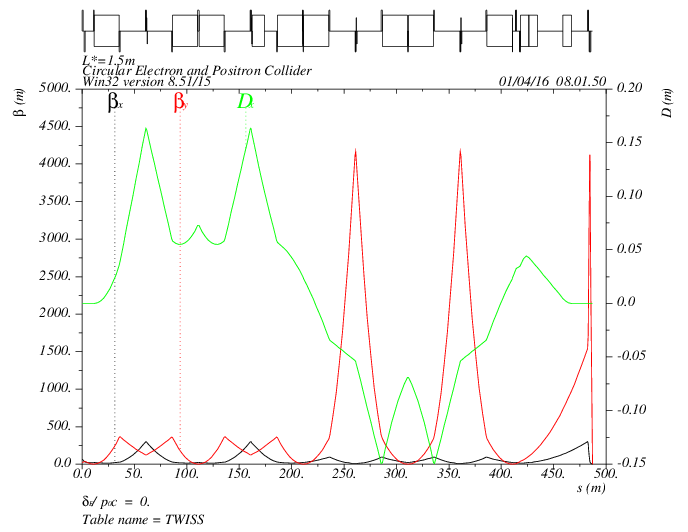 Chromaticity correction
3rd order vertical chromaticity
3rd order vertical and horizontal chromaticity
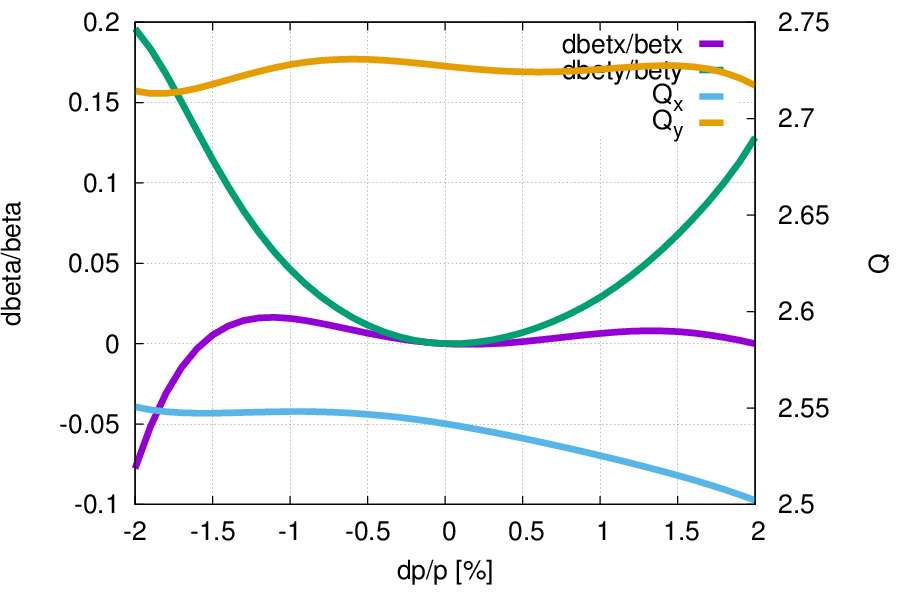 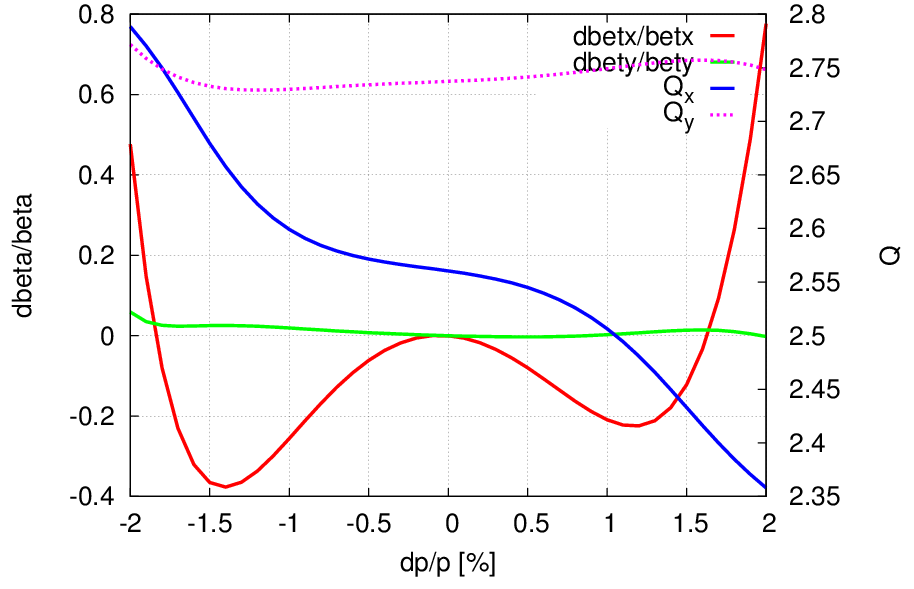 Preliminary result
to be further optimized with whole ring
ARC+IR
ARC 6.28nm
3rd order vertical chromaticity
ARC 2.9nm
3rd order vertical and horizontal chromaticity
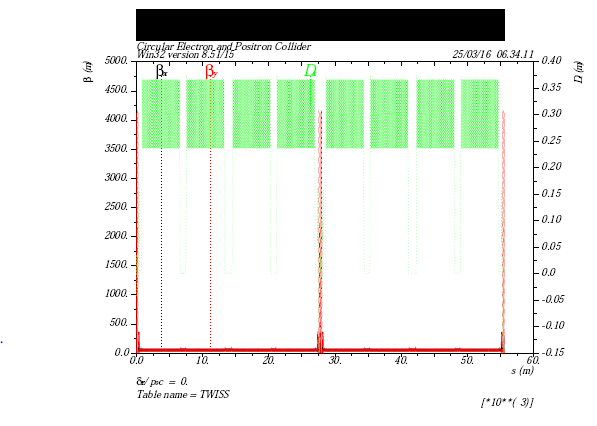 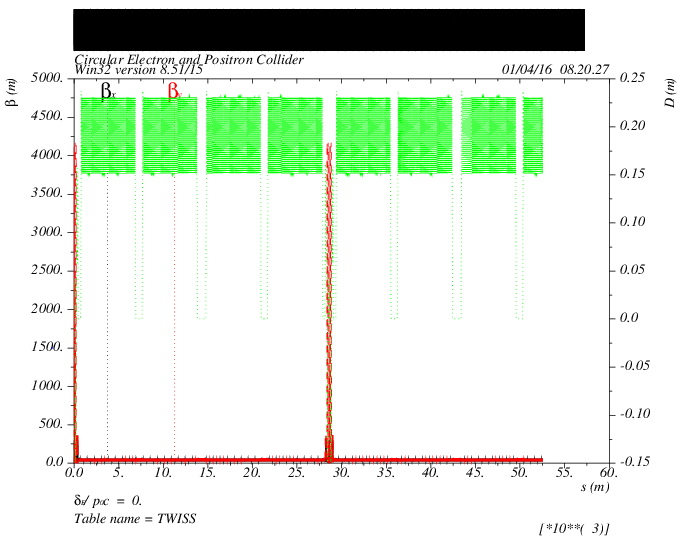 ARC+IR
ARC 6.28nm
3rd order vertical chromaticity
ARC 2.9nm
3rd order vertical and horizontal chromaticity
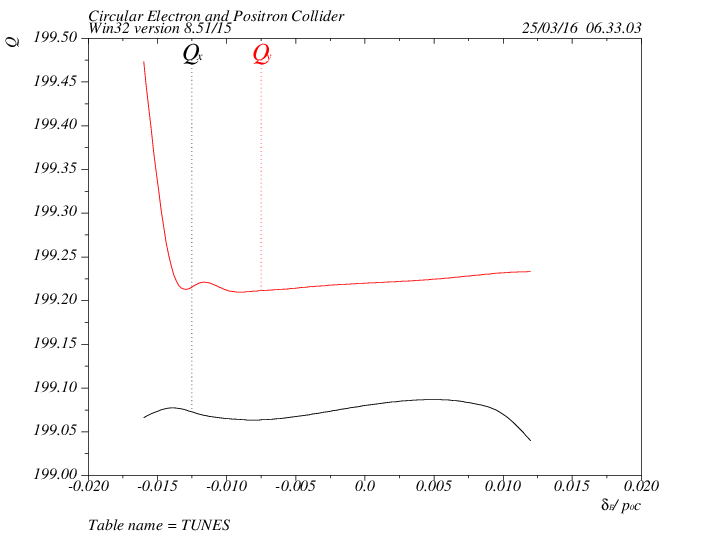 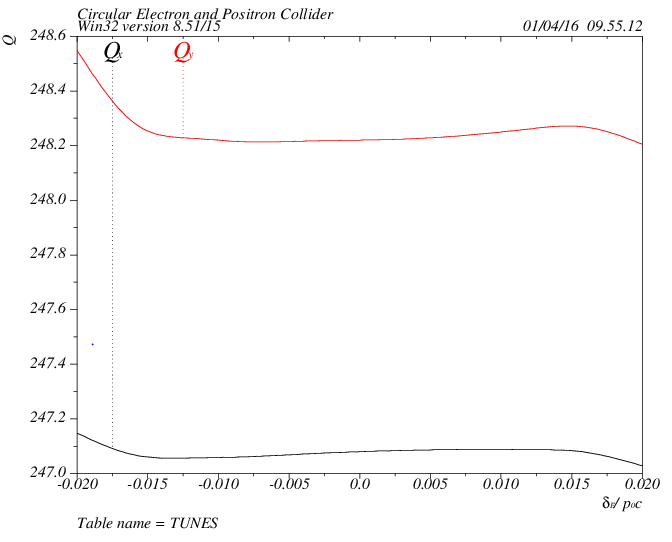 4 families in IR
2 families in ARC
Preliminary result
to be further optimized with whole ring
PDR lattice
The bending angle in PDR is small compare with its length
If scale bending angle with (6km/54km)*2/4=175 mrad
Actually: Left PDR 0.75mrad+14.25mrad-15mrad-15mrad
Actually: Right PDR +15mrad +15mrad-14.25mrad-0.75mrad
Present PDR almost doesn’t contribute to the emittance
The PDR should be included into the ARC, otherwise
the total length will be 55km+6km!!!
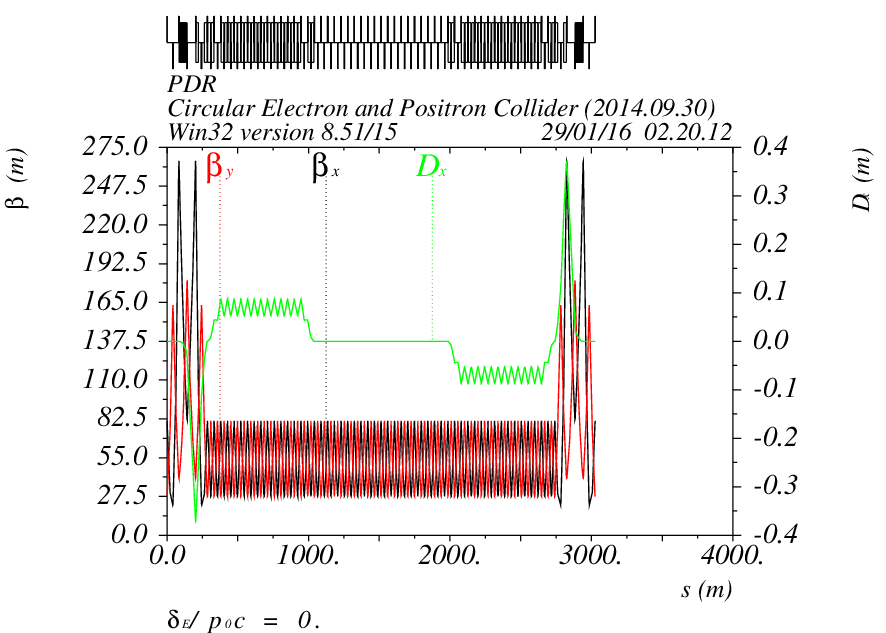